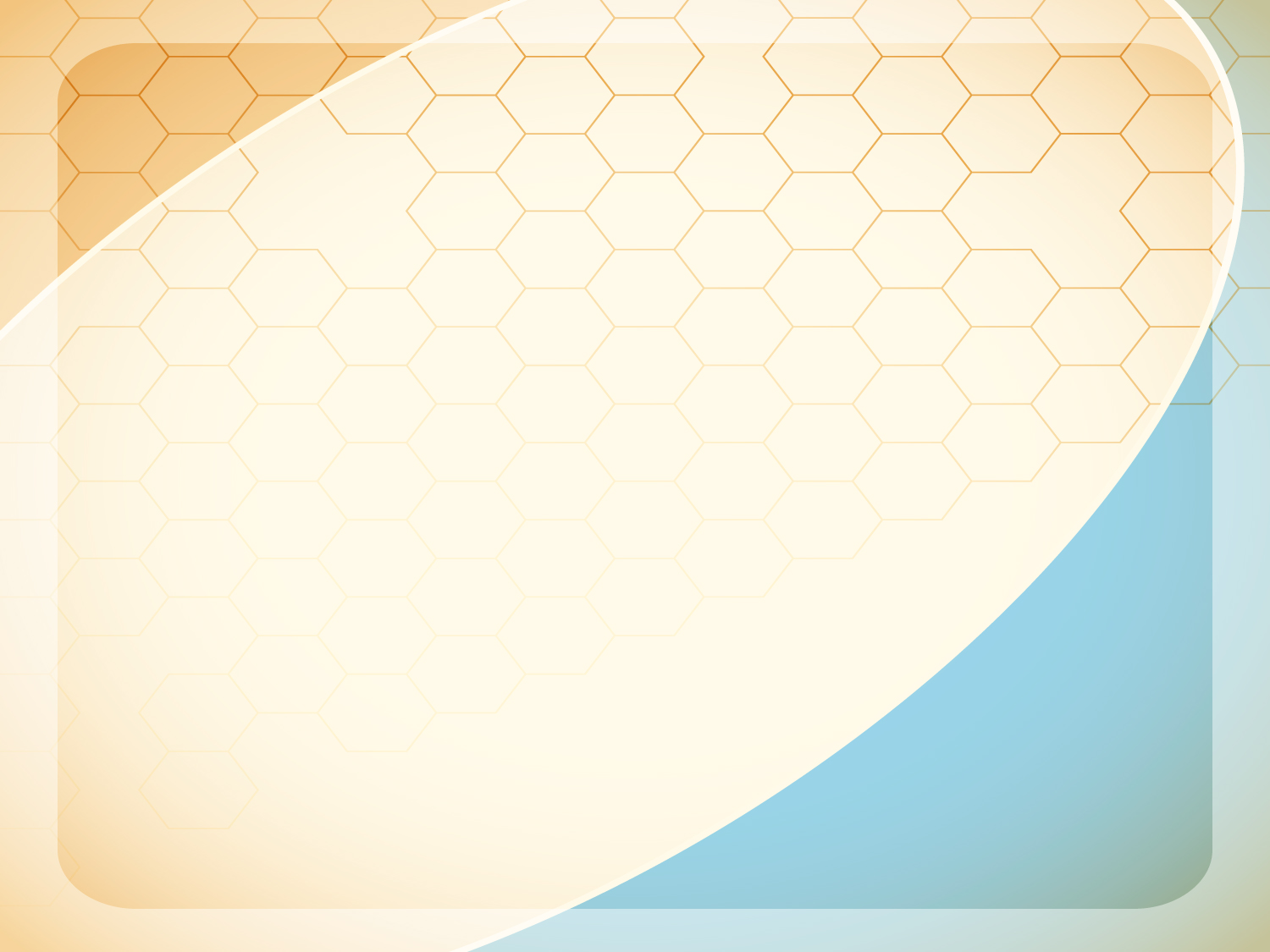 Кровоносні судини. 
Рух крові по судинах
Вільям Гарвей
Гарвей створив вчення про кровообіг, зокрема довів, що серце є активним м'язовим 
осередком кровообігу і що кров рухається в одному напрямі по замкненій системі кровоносних судин. Описав мале і велике кола кровообігу.
Артерії
Артерії  — кровоносні судини, по яких кров рухається від серця до органів і тканин
Капіляри
Наближаючись до тканин, артерії розгалужуються на все дрібніші й дрібніші артерії – артеріоли, що потім переходять у капіляри
Вени
Вени   — кровоносні судини, по яких кров рухається від органів і тканин до серця
Артеріальний пульс
Якщо промацати велику артерію на периферії тіла, можна відчути, що вона ритмічно коливається у такт скороченням серця. 
Ці коливання називають артеріальним пульсом
Артеріальний тиск
Артеріальний тиск — кров'яний тиск, який заміряється на артеріях і визначає силу тиску крові на стінках артерій під час систоли та діастоли серцевого м'язу. Завжди вимірюється два значення: систолічний (верхній) і діастолічний (нижній)
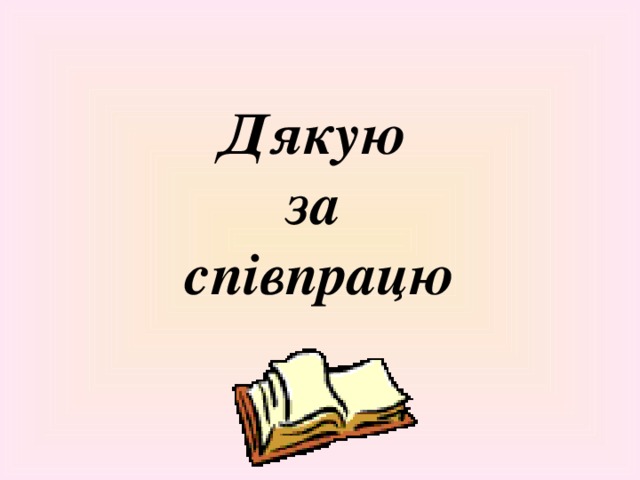